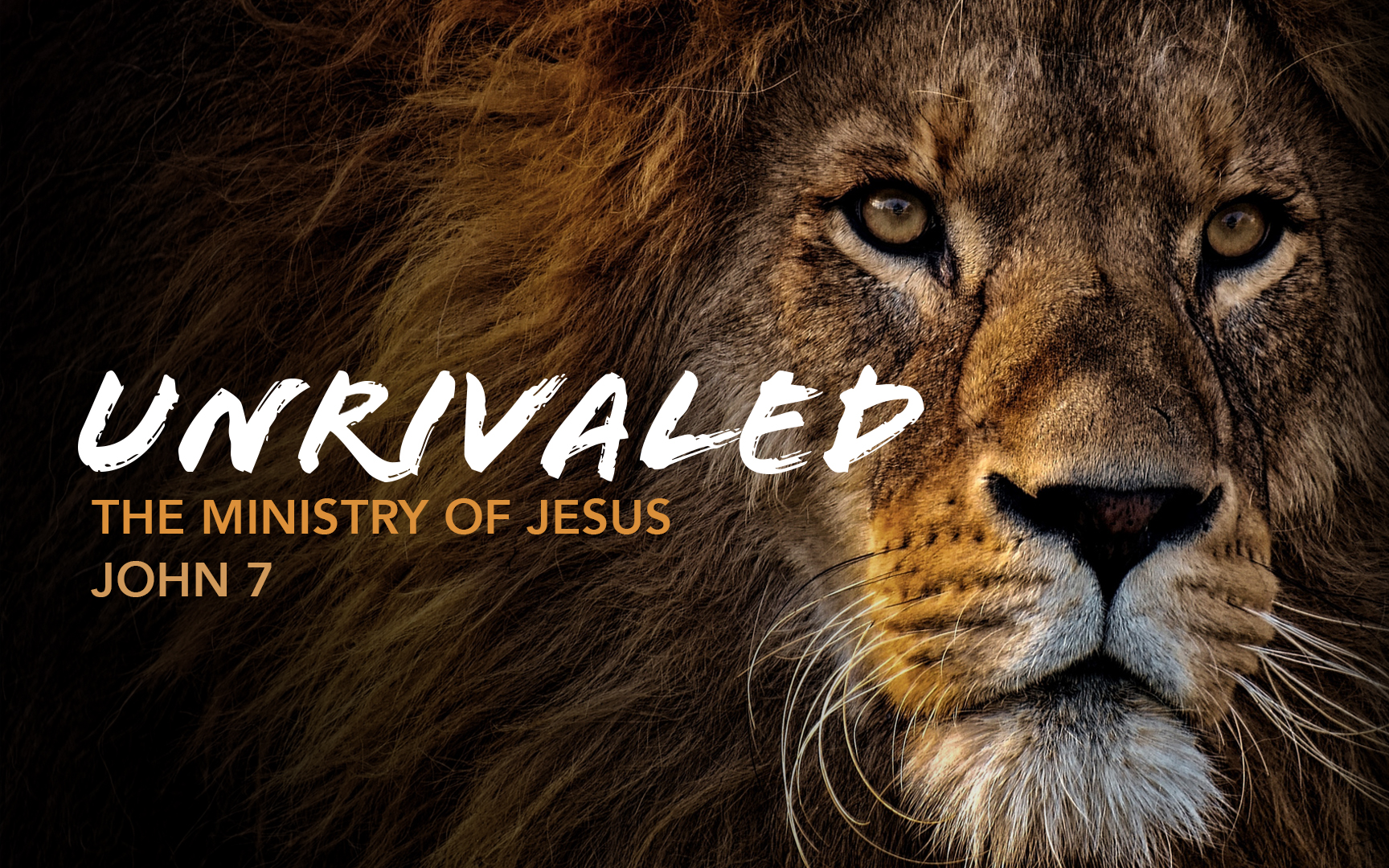 Unrivaled, John 7
[Speaker Notes: In the first book of the Bible, Genesis 49:9 describes JUDAH as a LION… and then the very last book of the Bible call out JESUS – a descendant of Judah as THE LION.

This Biblical image celebrates JESUS as triumphant and Worthy.  This tribe that produced kings like, DAVID, shows us the KING of KINGS in JESUS CHRIST.

** But His greatness is not an act of His FORCE, but of His LOVE.  HE LOVES us so much that the Lion – Gave up His Life, Like a Lamb.  Jesus is the Lion who surprises us and who exceeds our expectations.
** He is the leader who Loves more deeply and more sacrificially than we deserve – but He pours out grace upon grace because it’s what we need.
** He is unrivaled. No other King.  No other Leader can match JESUS.

And this is the story of the Bible – literally from cover to cover – beginning to end.

So today, I want to take you into John 7 this morning.  Because like a Lion who becomes a Lamb -  this chapter shows us some surprising ways that Jesus was set apart from everyone else around Him.

It’s not a chapter of JESUS in battle or dominating others. It’s a chapter of Him making choices that are more HUMBLE, more HEAVENLY, and HONORABLE than anyone expected.

WE are reminded that it is not His fierceness or the force of His power that makes Him worthy.  It is his sacrificial love, and his genuine holiness.

This chapter shows us Jesus just being impressive moment after moment, event after event.  
And my goal is that as we study the chapter today we all just see how unique and superior Jesus is.]
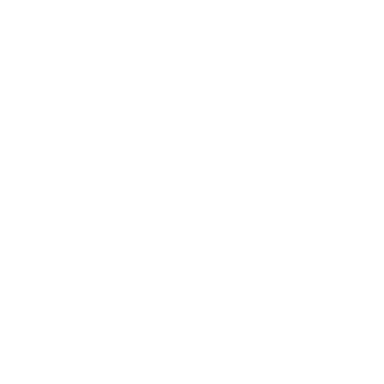 Jesus Does The Right Thing At The Right Time, Every Time.
Reasonable Advice“Leave here…show yourself to the world” (7:3-4)
Clear Response“My time is not yet here…” (7:6)
Immediate Call To Action“…your time is always opportune.” (7:6)
BROTHERS
JESUS
ATTENTION
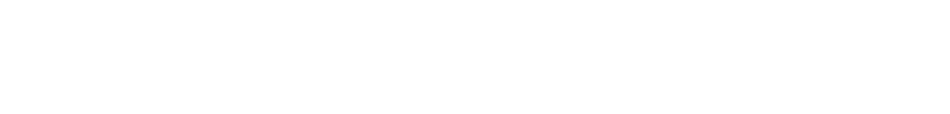 [Speaker Notes: Unrivaled Among His Family….

John 7:1-10]
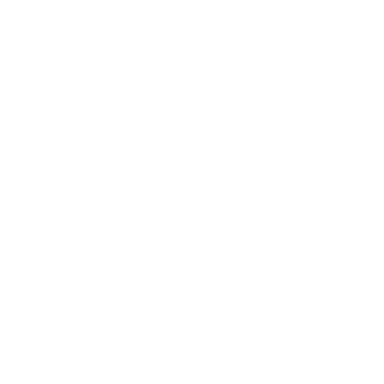 Jesus Teaches With Perfect Insight, Motivation, & Judgment.
So Much More Than A “Good Man”“How has this man become learned…” (7:15)
Sent By The Father“…the glory of the One who sent Him…” (7:18)
The Merits of the Action“…appearance, but judge with righteous judgment.” (7:24)
ASTONISHED
“HIS WILL”
HEALING
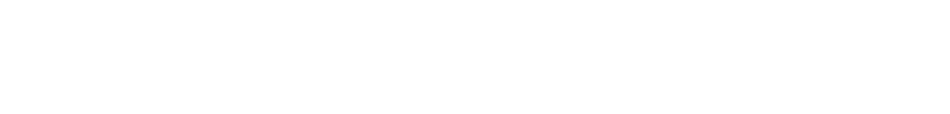 [Speaker Notes: Unrivaled Among The Crowd…

John 7:10-24

I’m not just impressed with His timing – I’m impressed with His teaching…]
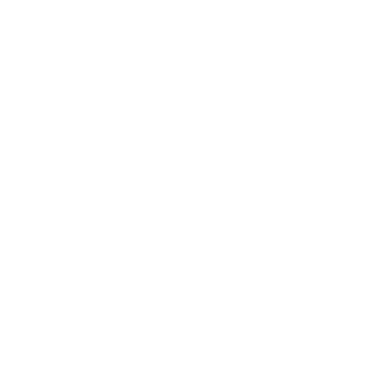 Jesus Addresses Bias & Criticism
Without Getting Distracted.
Questions About His Background“He sent Me…” (7:29)
Evaluation of His Miracles“…more signs…will He?” (7:31)
Come To Me“…rivers of living water.” (7:38)
HIS AUTHORITY
HIS INVITATION
HIS SIGNS
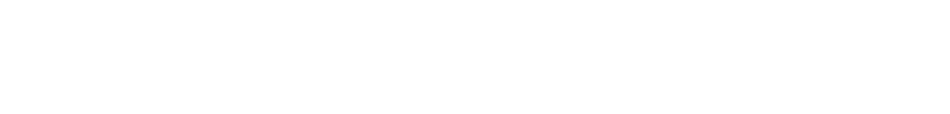 [Speaker Notes: Unrivaled Among The Rulers & Pharisees…

John 7:25-39

I’m not just impressed with His timing – I’m impressed with His teaching…]
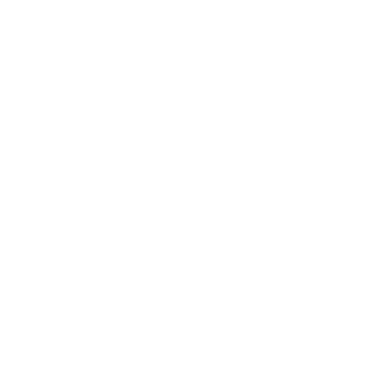 Jesus Overcomes Every Cultural
Barrier To Change People’s Lives.
Shocking Decision“Why did you not bring Him?” (7:45)
Pharisees’ Arrogance & Disrespect“This crowd which does not know…is accursed” (7:49)
Growing Faith“…first hears from him...” (7:51, 19:39-40)
SOLDIERS
CROWD
NICODEMUS
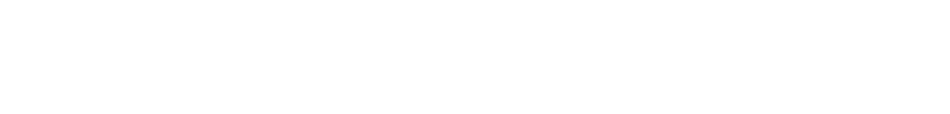 [Speaker Notes: Unrivaled Among Any Group…

John 7:40-52]
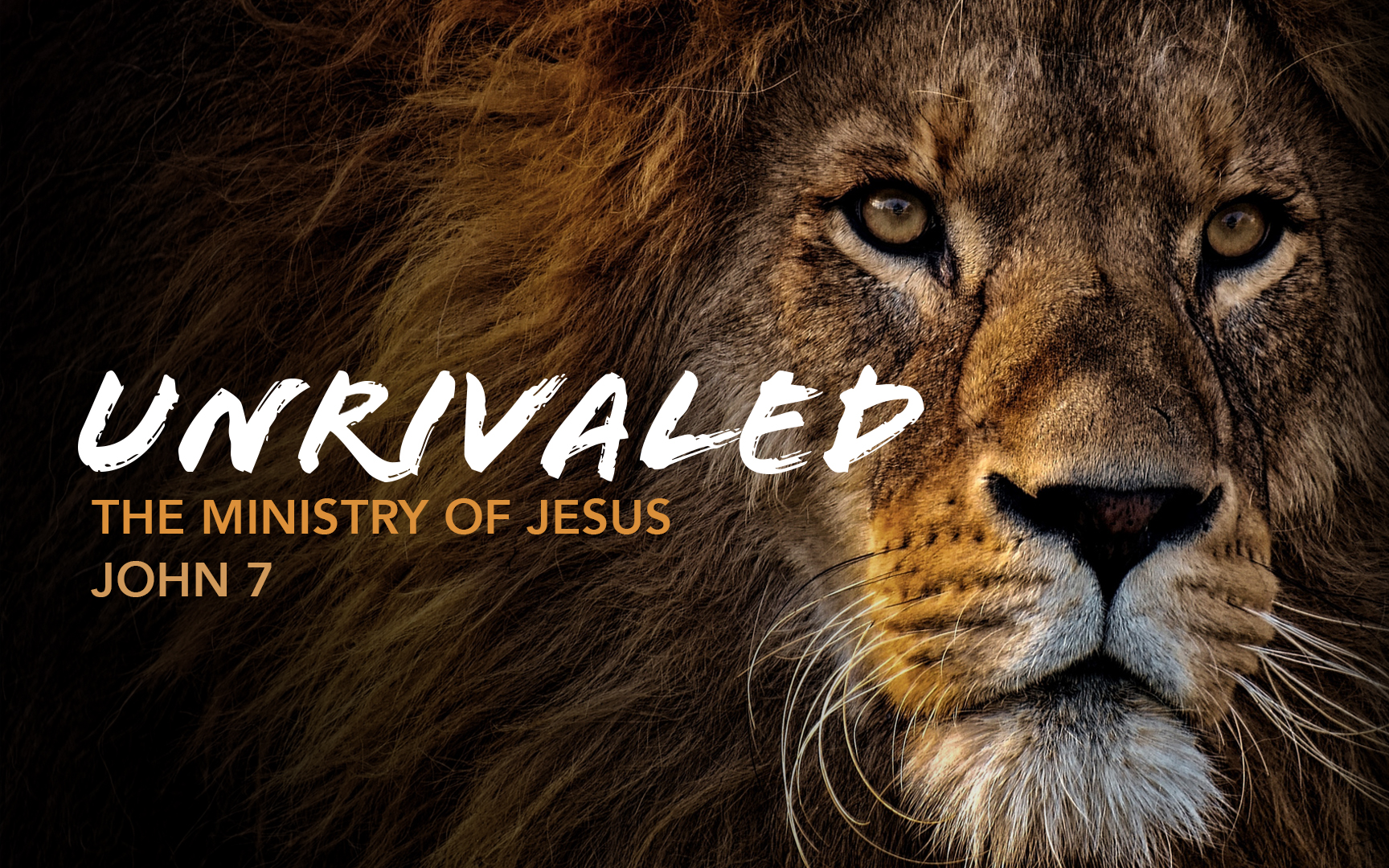 Unrivaled, John 7
[Speaker Notes: Jesus stands far above all others in Ch. 7.

His Timing, His Teaching, His Invitation, and His Love – are all higher and greater than the traditions and egos that limit all of us.


What a JOY to Have a Savior Like this!

** There is no one greater than JESUS.

He is the ultimate example, the ultimate the teacher, the ultiamte Savior – for every one of us – young or old, man or woman, rich or poor.  HE is inviting all of us to come to Him for the LIVING WATERS of ETERNAL LIFE.]